ΦΥΛΛΟ ΕΡΓΑΣΙΑΣ 8
ΤΟ ΦΩΣ ΘΕΡΜΑΙΝΕΙ
Η ΘΕΩΡΙΑ
● Όταν ένα σώμα απορροφάει φως, τότε θερμαίνεται.
● Στις σκουρόχρωμες επιφάνειες, το μεγαλύτερο μέρος του φωτός απορροφάται, με αποτέλεσμα να θερμαίνονται περισσότερο όταν πάνω τους πέφτει φως.
● Στις ανοιχτόχρωμες επιφάνειες, το μεγαλύτερο μέρος του φωτός διαχέεται, με αποτέλεσμα να θερμαίνονται λιγότερο όταν πάνω τους πέφτει φως.
● Βλέπουμε ένα αντικείμενο όταν το φως φτάνει στα μάτια μας αφού διαχυθεί πάνω στο αντικείμενο.
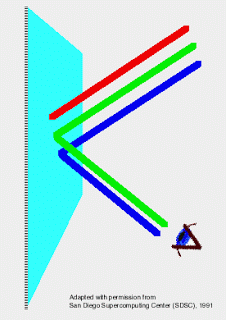 ● Στο σκοτάδι δεν υπάρχει φως για να διαχυθεί στα αντικείμενα και γι αυτό δεν μπορούμε να δούμε τι υπάρχει γύρω μας.
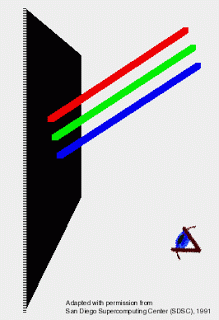 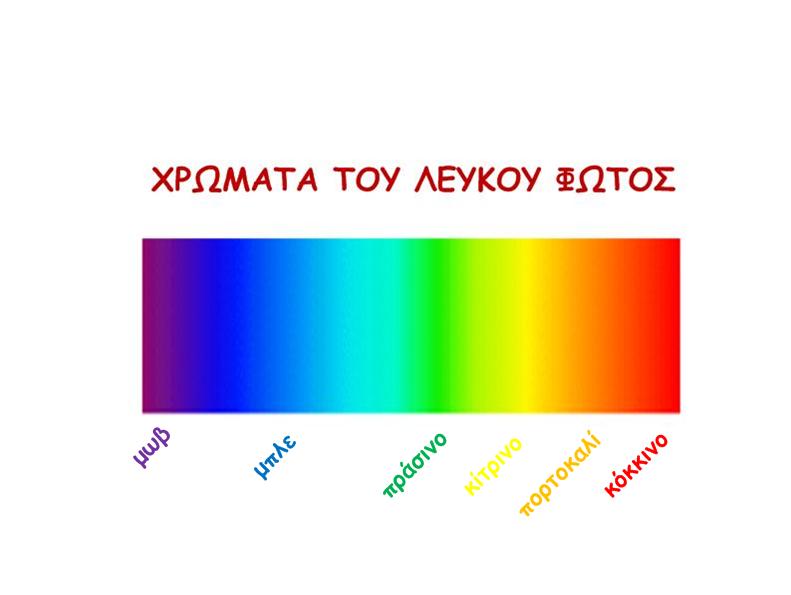 ● Ένα σώμα φαίνεται μαύρο επειδή απορροφάει όλο το φως που πέφτει πάνω του.
● Ένα σώμα φαίνεται άσπρο επειδή εκπέμπει όλο το φως που πέφτει πάνω του.
● Ένα σώμα φαίνεται κόκκινο επειδή απορροφάει όλα τα χρώματα του λευκού φωτός, εκτός από το κόκκινο το οποίο εκπέμπει.
● Αν φωτίσουμε ένα κόκκινο σώμα με φως που δεν περιέχει την κόκκινη ακτινοβολία, θα φαίνεται μαύρο.
● ¨Ψυχρά¨ χρώματα είναι το μοβ, το μπλε και το πράσινο, επειδή είναι τα χρώματα του νερού, του ουρανού και της θάλασσας και δημιουργούν μία αίσθηση δροσιάς.
● ¨Θερμά¨ χρώματα είναι το κίτρινο, το πορτοκαλί και το κόκκινο, επειδή είναι τα χρώματα του Ήλιου και της φωτιάς και δημιουργούν μία αίσθηση ζέστης.
ΤΑ ΠΕΙΡΑΜΑΤΑ
ΠΕΙΡΑΜΑ 1
● Τοποθετούμε ένα θερμόμετρο κάτω από ένα πορτατίφ και σημειώνουμε στον επόμενο πίνακα τη θερμοκρασία του.

● Ανάβουμε το πορτατίφ και μετά από 5 λεπτά σημειώνουμε πάλι τη θερμοκρασία που δείχνει το θερμόμετρο.
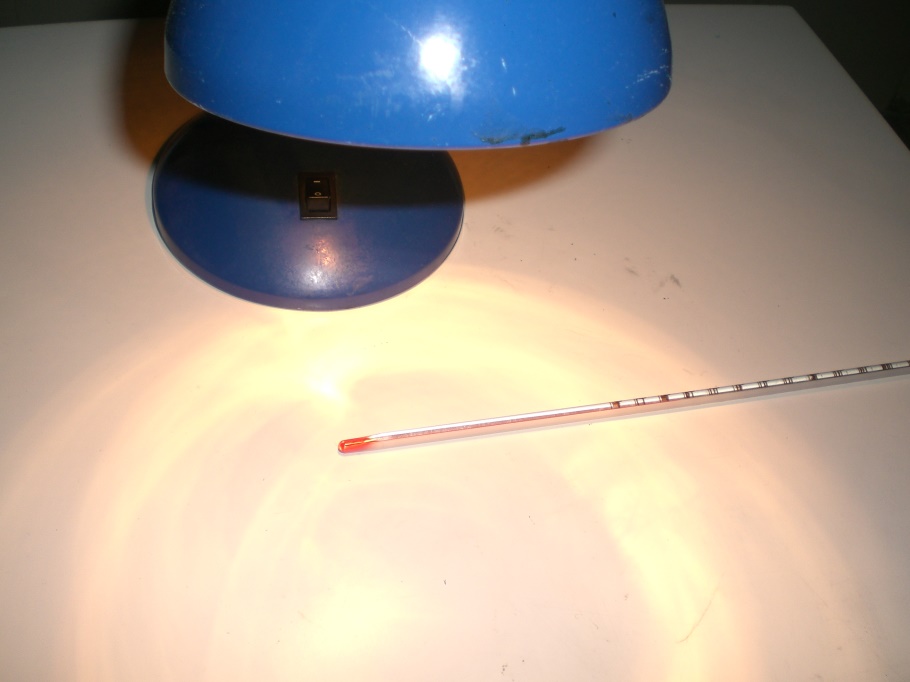 ΣΥΜΠΕΡΑΣΜΑ
Όταν ένα σώμα απορροφάει φως, τότε θερμαίνεται.
ΠΕΙΡΑΜΑ 2
● Καλύπτουμε το δοχείο οινοπνεύματος δύο θερμομέτρων, το ένα με λευκή και το άλλο με μαύρη αυτοκόλλητη ταινία.
● Βάζουμε τα δύο θερμόμετρα πάνω στον πάγκο εργασίας κοντά το ένα στο άλλο και κάτω από ένα πορτατίφ με σβηστό το λαμπτήρα του.
● Σημειώνουμε τη θερμοκρασία των δύο θερμομέτρων στον επόμενο πίνακα.
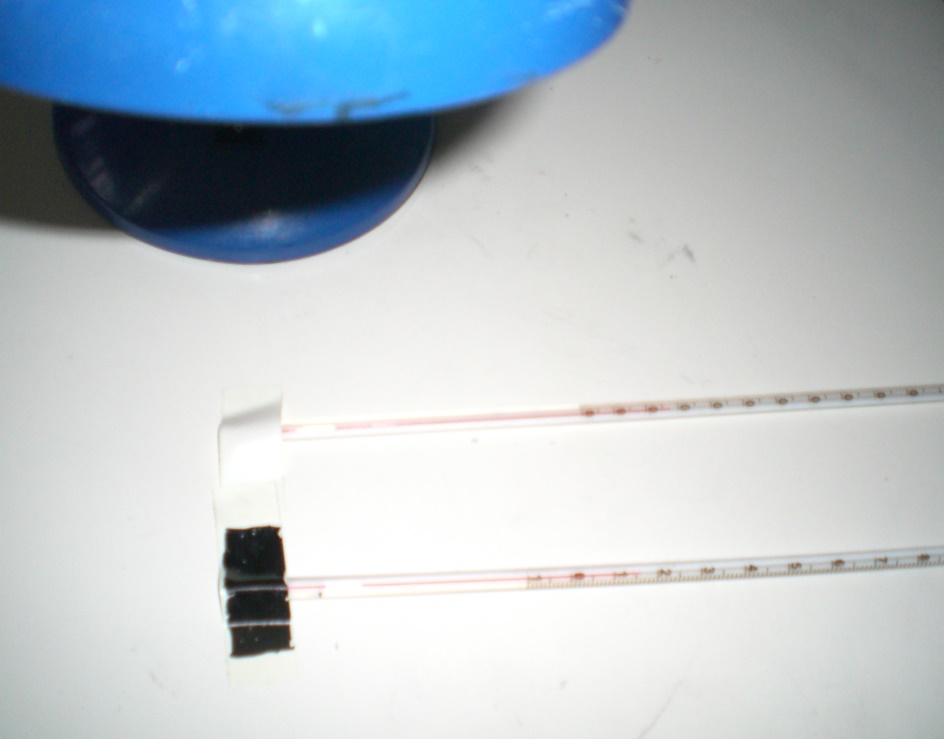 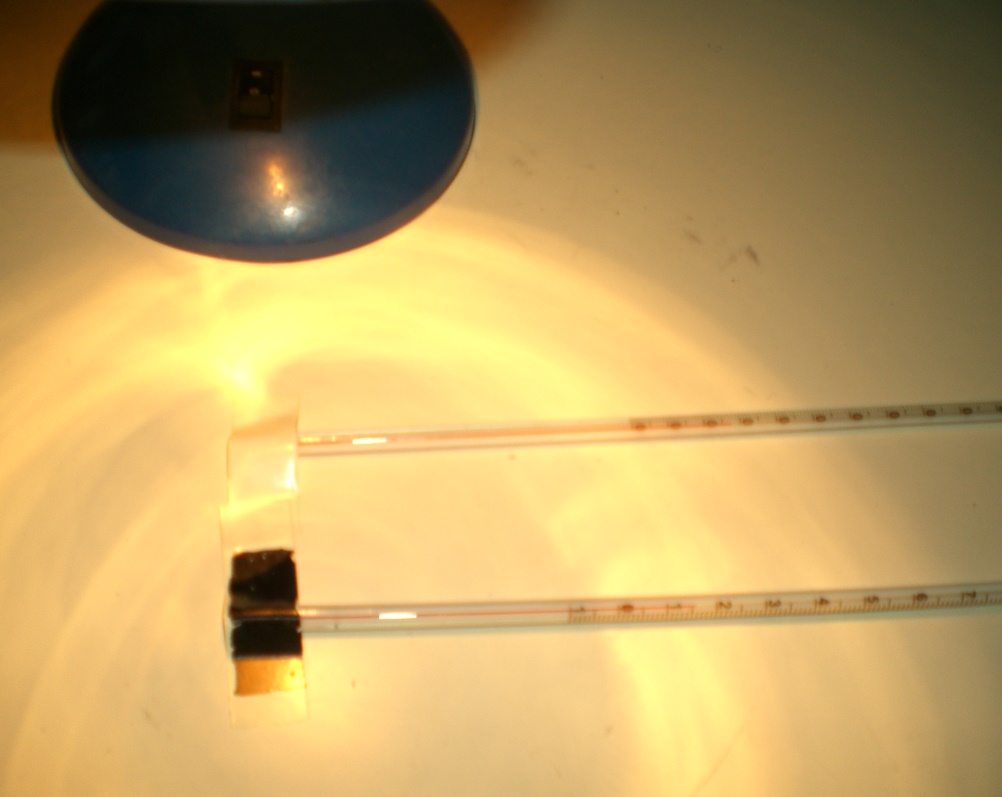 ● Ανάβουμε το λαμπτήρα του πορτατίφ και μετά από 
5 λεπτά σημειώνουμε τη θερμοκρασία των δύο θερμομέτρων στον ίδιο πίνακα.
ΣΥΜΠΕΡΑΣΜΑ
Το μαύρο χρώμα απορροφάει περισσότερη θερμότητα και θερμαίνεται περισσότερο.